Scripture Reading: Acts 14:16-17
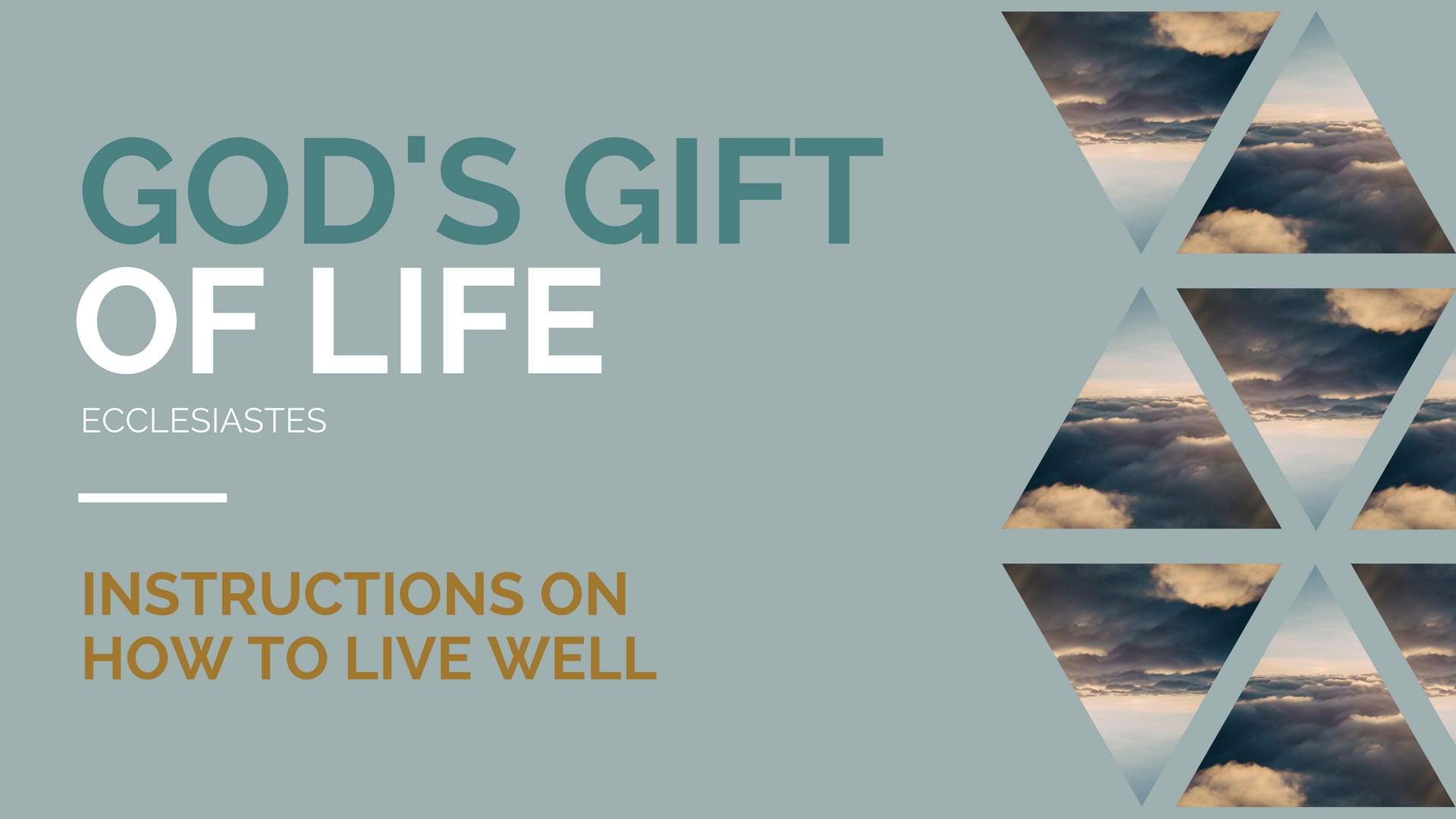 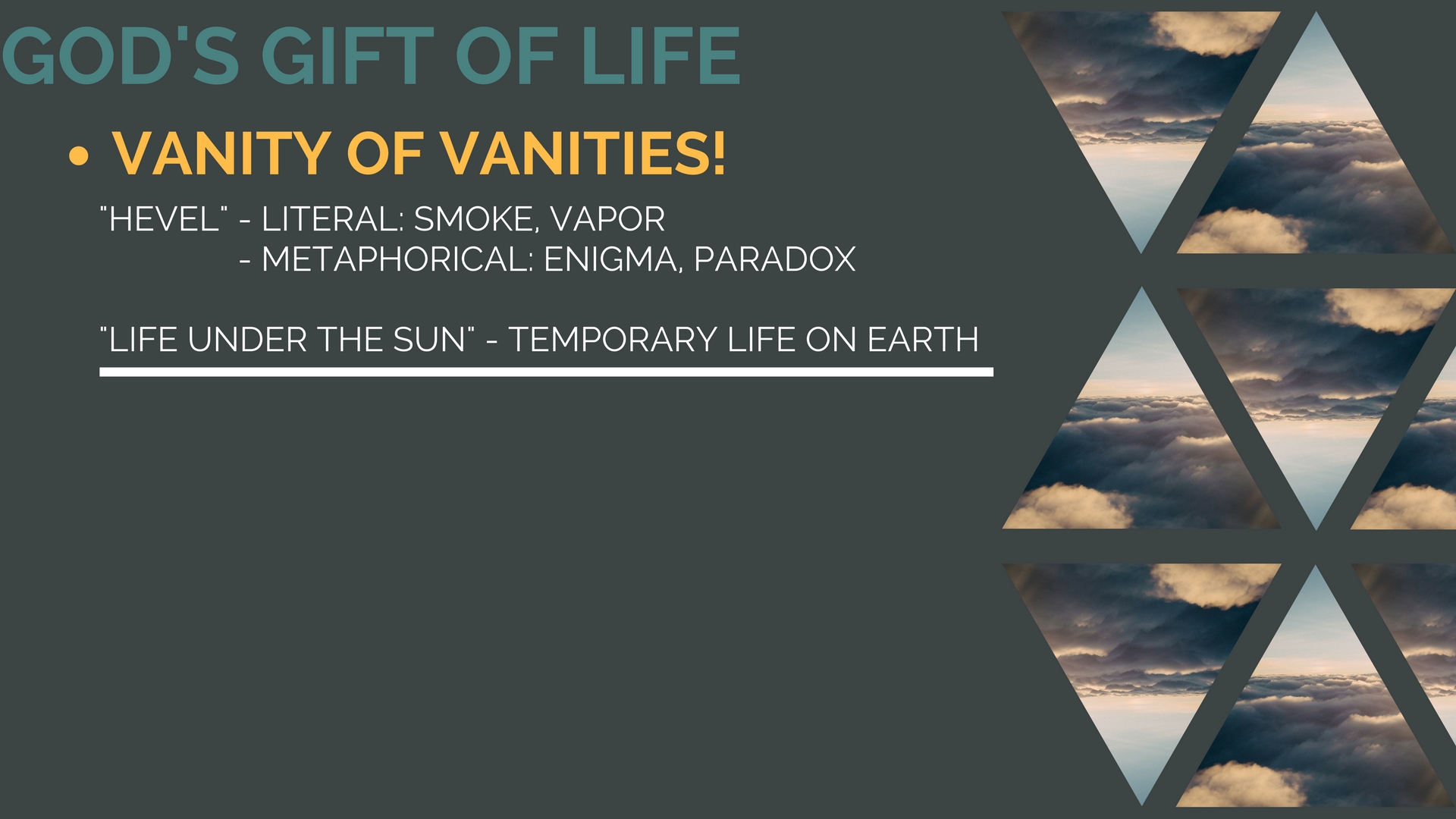 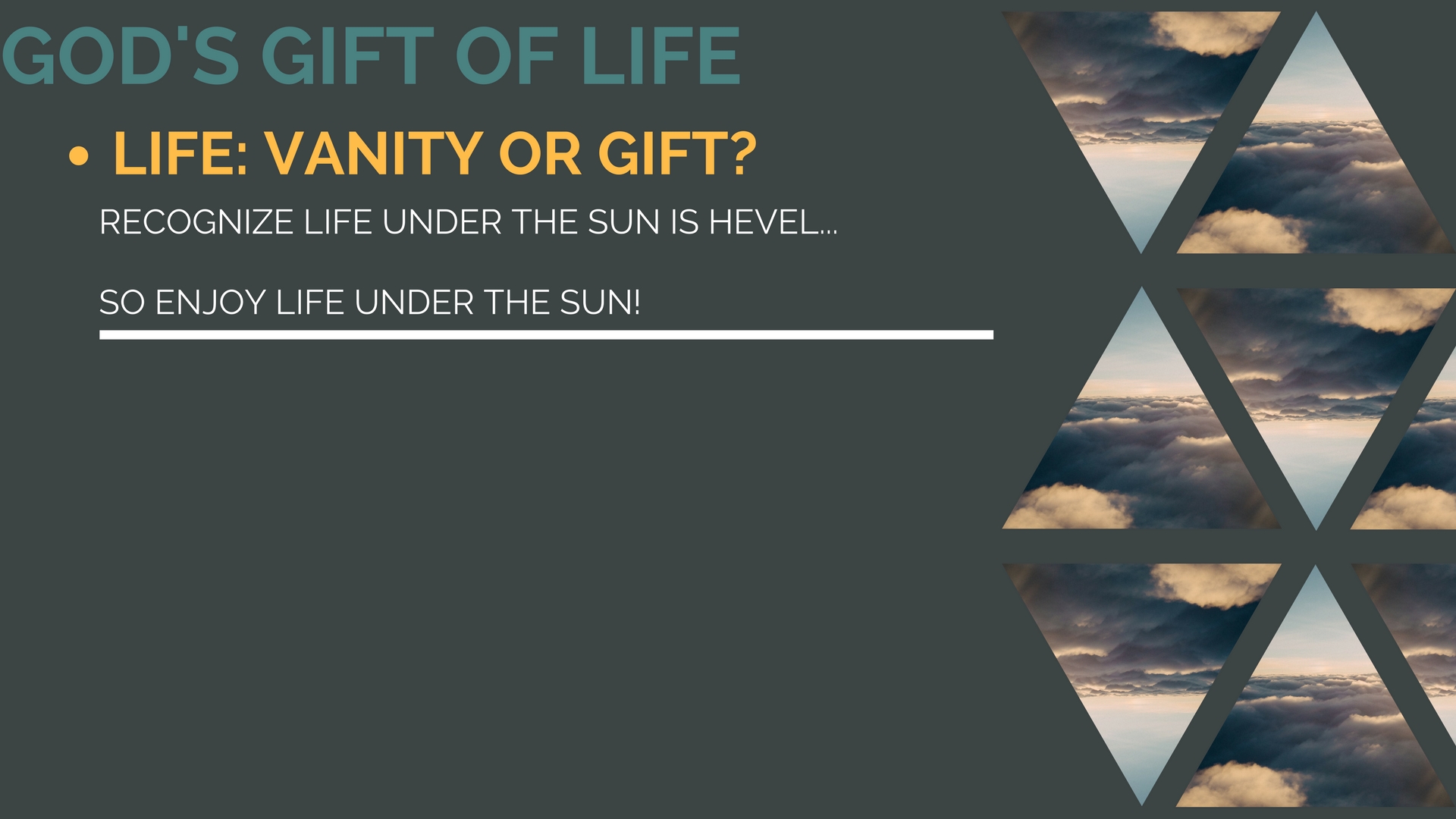 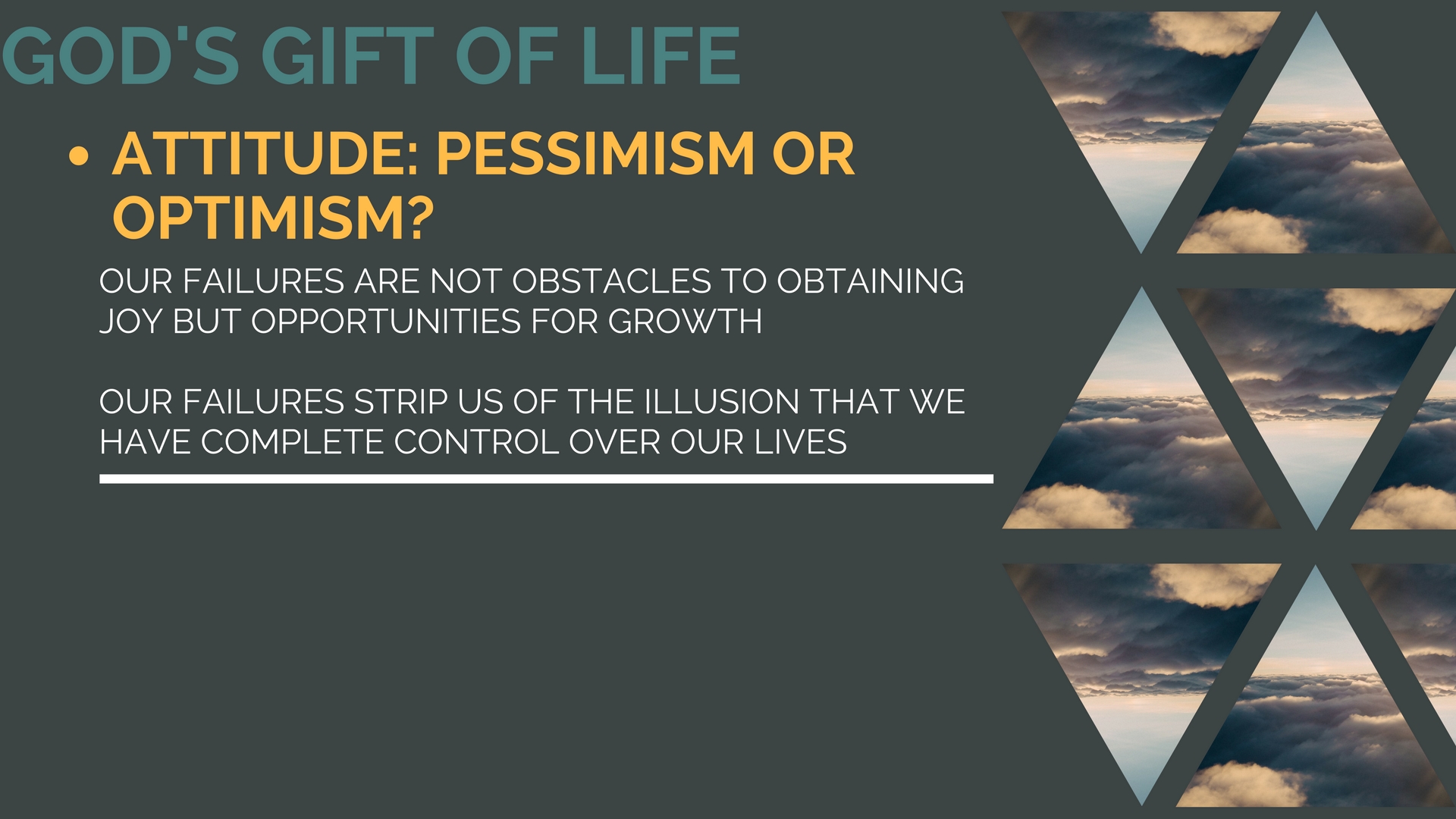 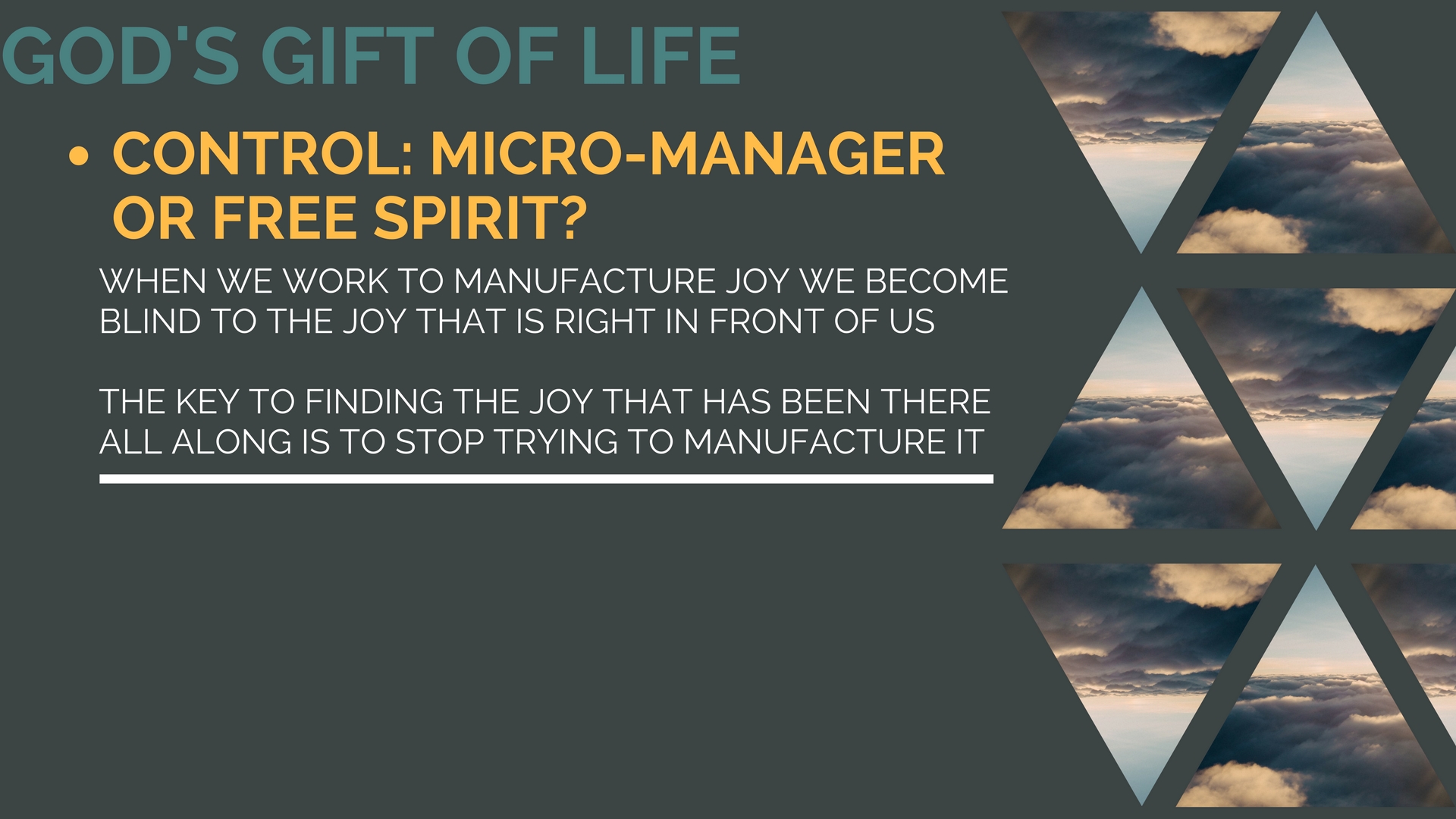 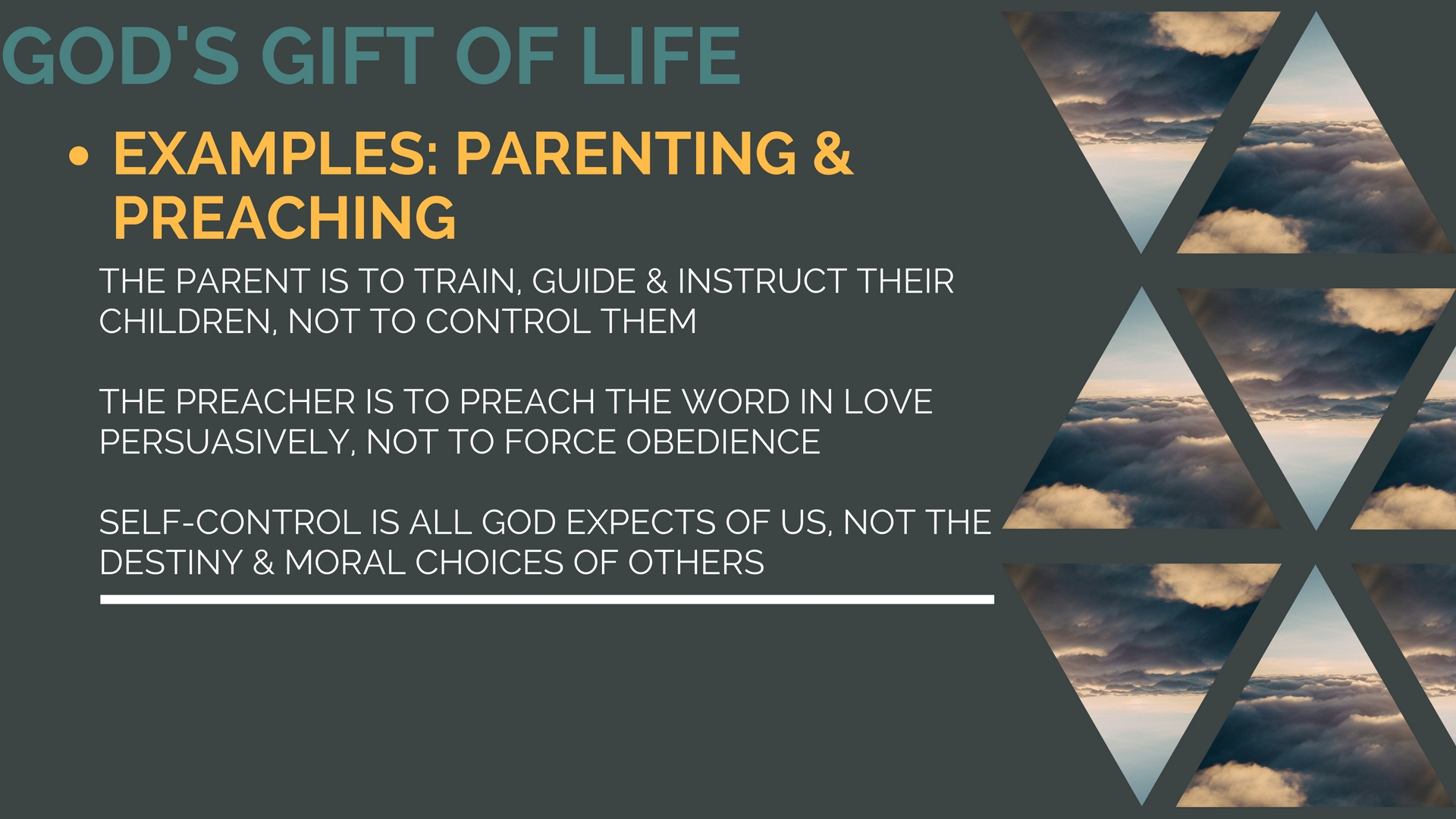 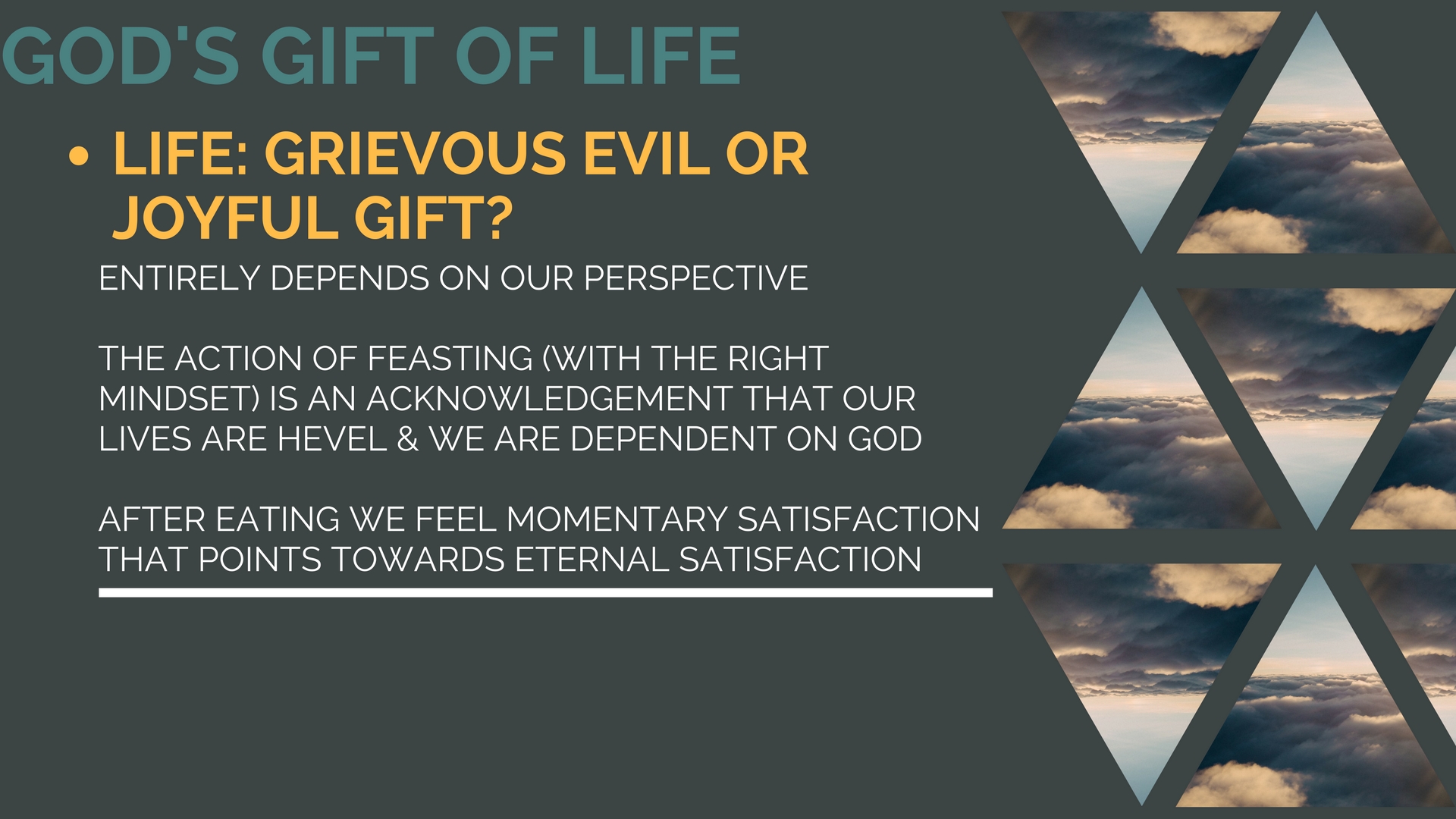 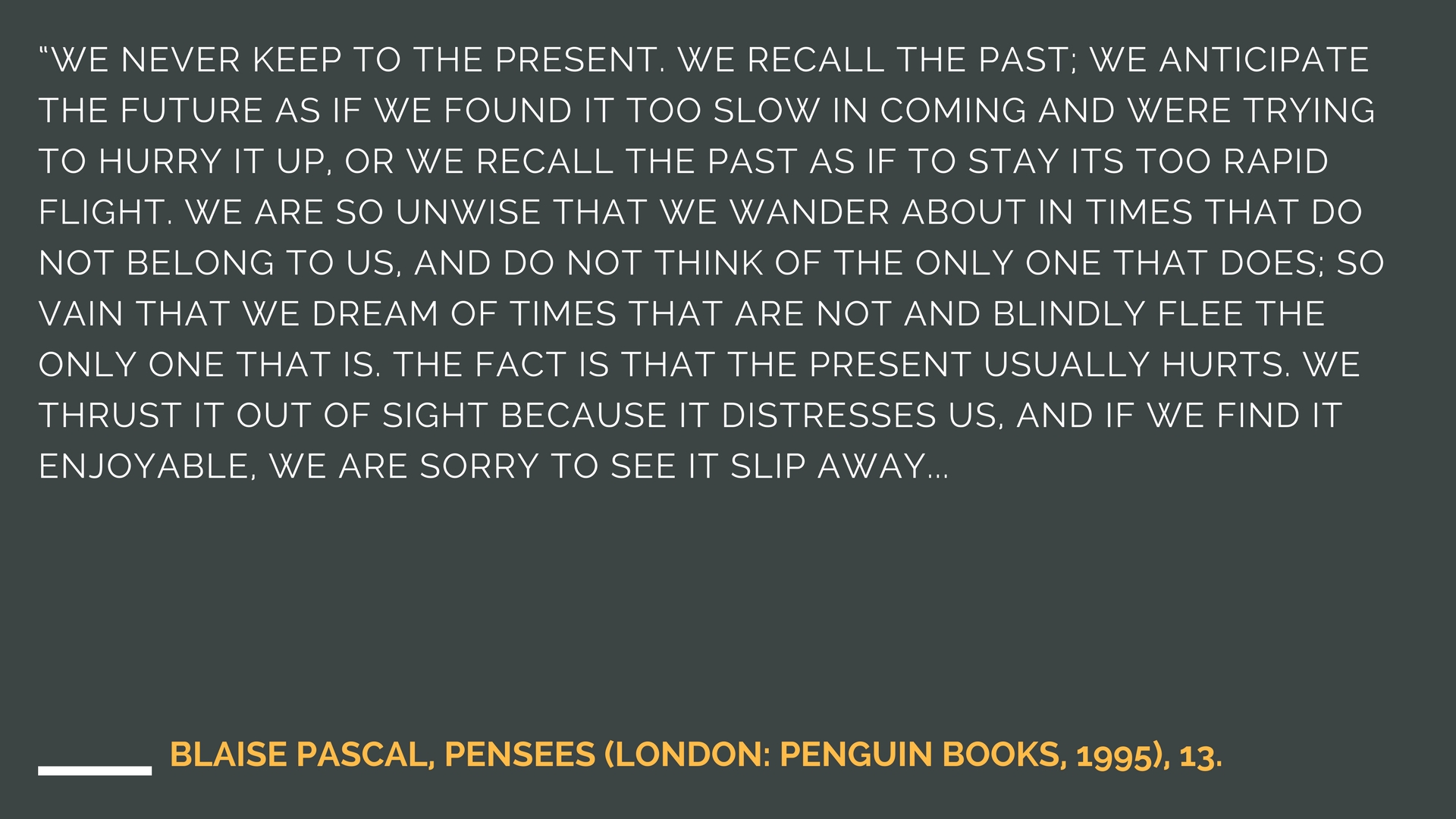 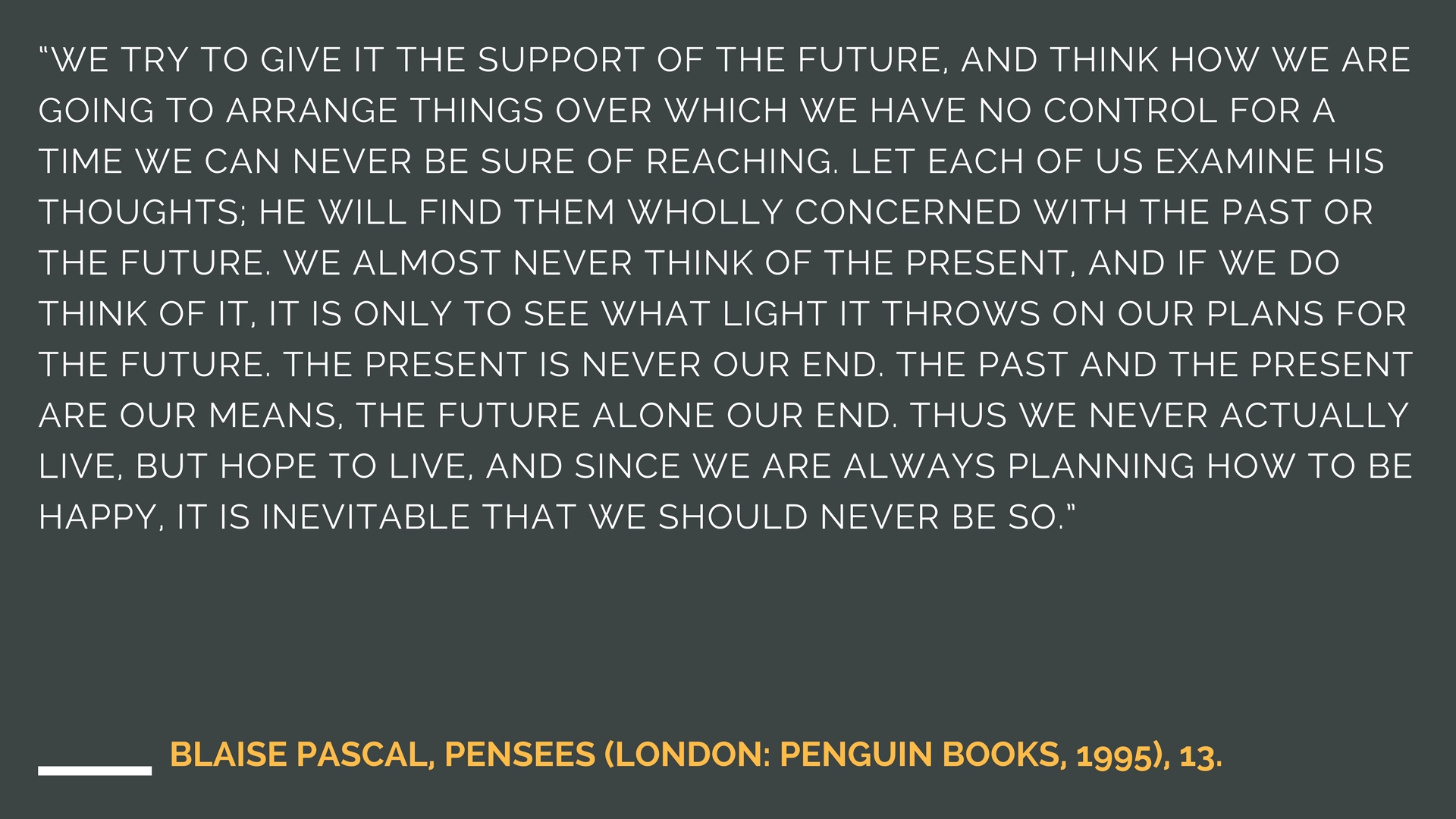 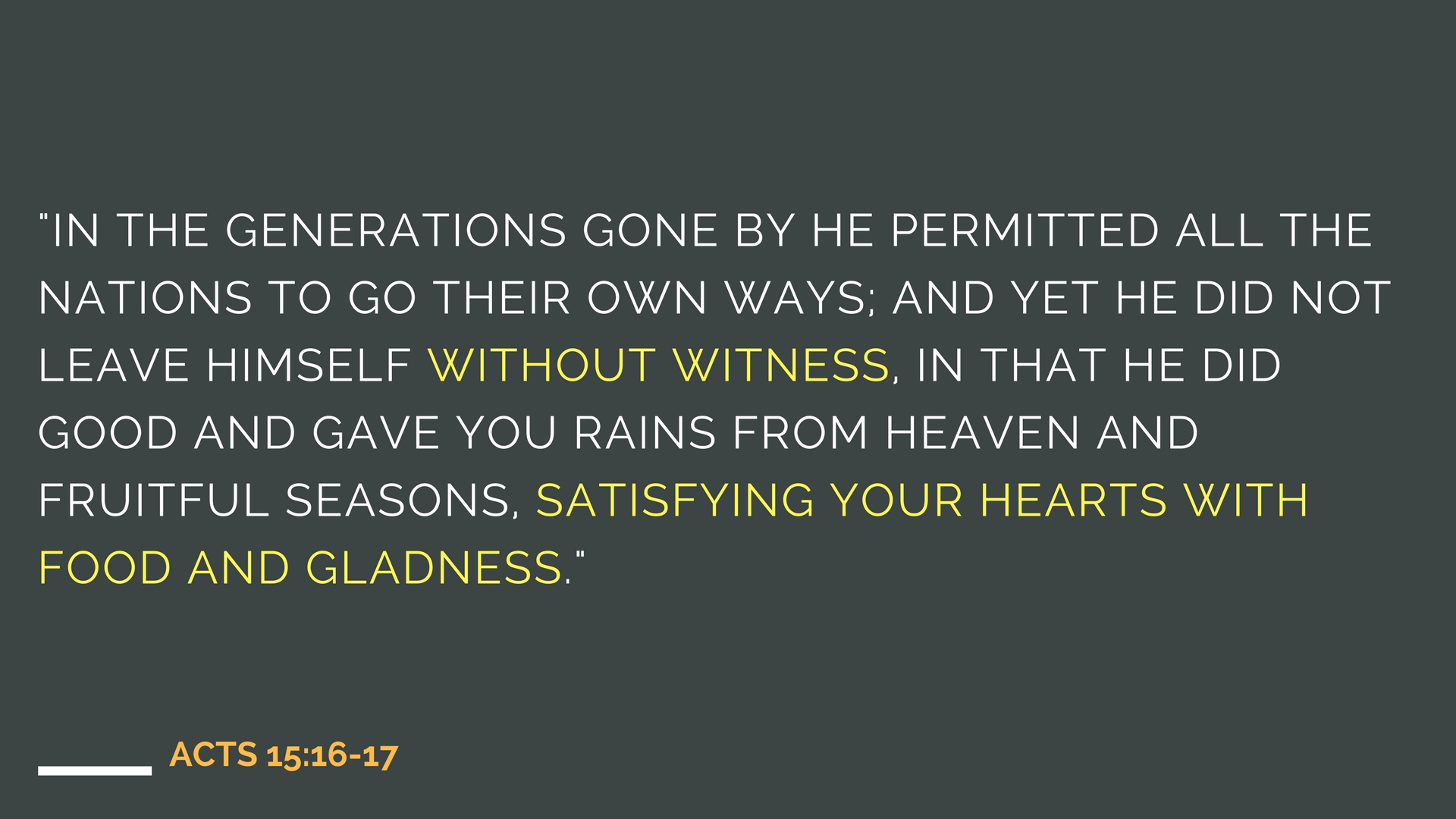